Формирование универсальных учебных действий у младших школьников
Наталья Баторовна Ошорова,
ст. преподаватель
кафедры ДиНО РИКУиО
Требования стандарта
к результатам освоения основной образовательной программы начального общего образования;
к структуре основной образовательной программы начального общего образования, в том числе требования к соотношению частей основной образовательной программы и их объему, а также к соотношению обязательной части основной образовательной программы и части, формируемой участниками образовательного процесса; 
к условиям реализации основной образовательной  программы начального общего образования, в том числе кадровым, финансовым, материально-техническим и иным условиям.
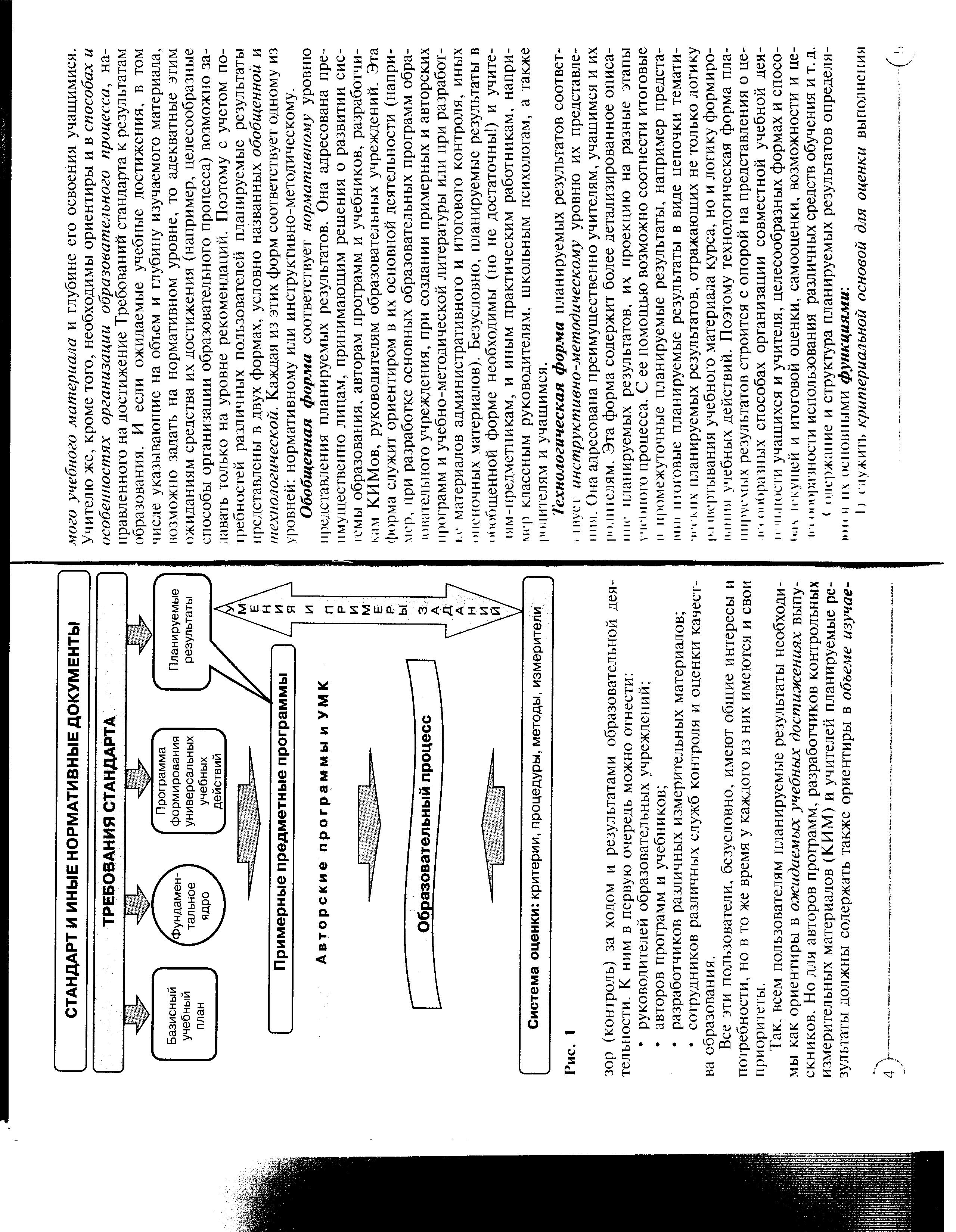 Понятие «универсальные учебные действия»
способность субъекта к саморазвитию и самосовершенствованию путем сознательного и активного присвоения нового социального опыта;
совокупность способов действия учащегося (а также связанных с ними навыков учебной работы), обеспечивающих самостоятельное усвоение новых знаний, формирование умений, включая организацию этого процесса.
Понятие «универсальные учебные действия»
Достижение умения учиться предполагает полноценное освоение школьниками всех компонентов учебной деятельности:
познавательные и учебные мотивы;
учебная цель;
учебная задача;
учебные действия и операции (ориентировка, преобразование материала, контроль и оценка).
Виды умений
Федеральный государственный образовательный стандарт НОО.

Примерная основная образовательная программа НОО, раздел «Планируемые результаты освоения обучающимися ООП НОО» (Программа подготовлена Институтом стратегических исследований в образовании РАО. Научные руководители — член-корреспондент РАО А.М. Кондаков, академик РАО Л.П. Кезина Составитель — Е.С. Савинов).

Как проектировать универсальные учебные действия в начальной школе: от действия к мысли: пособие для учителя/[А.Г. Асмолов, Г.В. Бурменская, И.А. Володарская и др.]; под ред. А.Г. Асмолова.
личностные
регулятивные
УУД
общеучебные
логические
познавательные
постановка и решение проблемы
коммуникативные
Виды универсальных учебных действий (А.Г. Асмолов)
обеспечивают ценностно-смысловую ориентацию учащихся и ориентацию в социальных ролях и межличностных отношениях
обеспечивают учащимся организацию их учебной деятельности
обеспечивают процесс познания
обеспечивают социальную компетентность и учет позиции других людей, партнеров по общению или деятельности; умение слушать и вступать в диалог; участвовать в коллективном обсуждении проблем; интегрироваться в группу сверстников и строить продуктивное взаимодействие и сотрудничество со сверстниками и взрослыми
Структура основной образовательной программы
Целевой раздел:
пояснительная записка;
планируемые результаты освоения обучающимися ООП ООО;
система оценки достижения планируемых результатов освоения ООП ООО.
Содержательный раздел:
программа развития универсальных учебных действий;
программы отдельных учебных предметов, курсов, в том числе интегрированных;
программа воспитания и социализации обучающихся на ступени ООО по направлениям:
духовно-нравственное развитие и воспитание обучающихся,
их социализация и профессиональная ориентация,
формирование экологической культуры,
культуры здорового и безопасного образа жизни;
программа коррекционной работы.
Организационный раздел:
учебный план основного общего образования;
система условий реализации ООП в соответствии с требованиями Стандарта.
Структура программыформирования УУД
Пояснительная записка: актуальность, значение, общие подходы к процессу и результатам формирования УУД.
Содержание программы: перечень УУД.
Рекомендации по освоению содержания: процессуально-технологические аспекты формирования УУД.
Система контроля формирования УУД: этапы диагностики, формы и виды диагностики, контрольно-измерительные материалы.
Литература.
Рабочие программы(учебные предметы и курсы)
титульный лист,
пояснительная записка,
планируемые результаты освоения конкретного учебного предмета, курса,
учебно-тематический план,
содержание учебного предмета,
рекомендации по освоению учебного содержания,
контрольно-измерительные материалы и диагностический инструментарий;
библиографический список использованной литературы.
Ценностные ориентиры начального общего образования
Цели начального образования
становление основ гражданской идентичности и мировоззрения обучающихся;
формирование основ умения учиться и способности к организации своей деятельности – умение принимать, сохранять цели и следовать им в учебной деятельности, планировать свою деятельность, осуществлять ее контроль и оценку, взаимодействовать с педагогом и сверстниками в учебном процессе;
духовно-нравственное развитие и воспитание обучающихся, предусматривающее принятие ими моральных норм, нравственных установок, национальных ценностей; 
укрепление физического и духовного здоровья обучающихся.
Концептуальные подходы к построению образовательного процесса в начальной школе
Компетентностный подход 
Проблемно ориентированное развивающее образование 
Личностно-ориентированное развивающее образование
Смысловая педагогика вариативного развивающего образования
Контекстный подход
Системно-деятельностный подход
Компетентностный подход
Компетентность понимается как результат когнитивного научения.
Компетенция означает способность человека устанавливать связи между знанием и реальной ситуацией, осуществлять принятие решения в условиях неопределенности и вырабатывать алгоритм действий по его реализации.
Проблемно ориентированное развивающее образование
Развивающие возможности обучения по системе Л.В. Занкова связаны с:
усложнением программ обучения за счет увеличения удельного веса теоретических знаний и объема информации;
особой организацией информационной основы деятельности учащихся;
индивидуализацией обучения, предполагающей различные варианты компонентов дидактической системы в зависимости от уровня развития интеллекта.
Личностно ориентированное развивающее образование
ставит своей целью обеспечить развитие каждого ребенка с учетом его индивидуальных особенностей и личностного профиля. Особое внимание уделяется интеграции уникального и неповторимого субъектного опыта каждого ученика, сложившегося в его реальной жизнедеятельности, на основе усваиваемых научных понятий.
В.Д. Шадриков, В.И. Слободчиков, И.С. Якиманская
Смысловая педагогика вариативного развивающего образования
Целью образовательного процесса выступает многомерное системное развитие смыслового сознания, обретение личностных смыслов.
Отличительная особенность смысловой педагогики — направленность на формирование мотивационно-смысловой стороны учебной деятельности. 
А.Г. Асмолов, В.В. Рубцов, В.Е. Клочко, Е.А. Ямбург, В.Э. Мильман, И.В. Абакумова
Контекстный подход
культура выступает как основа образовательного процесса, реализуемого в рамках кросскультурного контекста, включающего пять уровней. К ним относятся:
1) мировое образовательное пространство;
2) образовательное пространство государства, заданное системой образовательных стандартов и программ обучения;
3) образовательное пространство средств массовой коммуникации;
4) собственно образовательная система, конкретизированная в системе условий определенного образовательного учреждения;
5) образовательное пространство семьи, задающее систему нравственных и моральных норм.
А.А. Вербицкий
Системно-деятельностный подход
основывается на теоретических положениях концепции Л.С. Выготского, А.Н. Леонтьева, Д.Б. Эльконина, П.Я. Гальперина.
Зона ближайшего развития — это расхождение между уровнем развития, обнаруживаемым в самостоятельной деятельности ребенка, т. е. уровнем его актуального развития, и уровнем, который ребенок достигает в сотрудничестве со взрослым. Уровень, достигаемый в сотрудничестве, — это потенциальный уровень развития ребенка, который станет актуальным в ближайшем будущем.
Системно-деятельностный подход
Величина зоны ближайшего развития, т. е. расхождения между уровнем развития в самостоятельной деятельности и уровнем развития в сотрудничестве со взрослым, зависит:
от внутренней логики развития психологических способностей и возможностей ребенка быть включенным в определенные формы сотрудничества и совместной деятельности со взрослым (уровень актуального развития в определенной степени лимитирует возможности сотрудничества);
от форм сотрудничества и совместной деятельности, содержания и способов взаимодействия, предлагаемых взрослым.
Виды учебных действий моделирующе-преобразующего характера
преобразование ситуации или изменение объектов для обнаружения всеобщего генетического фундаментального исходного отношения между объектами;
моделирование всеобщего отношения в пространственно-графической или знаково-символической форме (создание моделей);
преобразование модели отношения для выделения отношений «в чистом виде»;
выведение и построение серии частных конкретно-практических задач, решаемых обобщенным способом.
Формы процесса формирования УУД
первичная форма - коллективная деятельность (всем классом под руководством учителя);
переходная форма - индивидуальная деятельность в условиях «зоны ближайшего развития» (дозированная помощь учителя);
индивидуальная форма - самостоятельное «прослеживание» всех элементов учебной деятельности (особенно мотивационные и волевые характеристики).
Уровни процесса формирования УУД
Уровень содержания обучения.

Методический уровень.

Процессуально-технологический уровень.
Пути формирования УУД
Содержание учебных предметов.
Качество, структура, организация учебного процесса (включая развивающее пространство).
Широкое использование возможностей внеурочной и внеучебной деятельности.
Развитие УУД в формате специализированных курсов, факультативов, занятий.
Педагогические технологии, адекватные целям ФГОС НОО
Обучение в сотрудничестве.
Метод проектов.
Проблемное обучение.
Технология поэтапного формирования умственных действий и понятий П.Я. Гальперина.
Технология личностно-ориентированного урока М.И.Лукьяновой.
Разноуровневое обучение.
Коллективный способ обучения.
Технология деятельностного метода Л.Г. Петерсон.
Самостоятельная работа учащихся.
Интегративное обучение.
Интерактивное взаимодействие участников образовательного процесса.
Информационно-коммуникационные технологии.
Обучение в сотрудничестве
Особое внимание уделяется групповым целям и успеху всей группы, который может быть достигнут только в результате самостоятельной работы каждого члена группы в постоянном взаимодействии с другими членами этой группы.
Вся группа заинтересована в усвоении учебной информации каждым ее членом.
Обучение в сотрудничестве
Типы группового обучения:
обучение партнеров (в парах);
группа, сидящая вместе;
маленькая команда;
задание для всего класса.
Технология группового обучения
Установить правила и обучить им.
Назначить каждому свою роль.
Распределить задания и каждому указать время его выполнения.
Дать классу ответный комментарий.
Обучение в сотрудничестве
Награду команда получает одну на всех.
Группы не соревнуются между собой.
Персональная ответственность каждого члена группы за результат.
Сравнение результатов происходит со своими ранее достигнутыми.
Обучение в сотрудничестве
индивидуально-групповая;
командно-игровая;
«пила»;
«учимся вместе».
Метод проектов
В качестве основных требований к использованию метода проектов рассматриваются:
постановка значимой в исследовательском плане проблемы, предусматривающей применение интегрированых знаний, творческий поиск для ее решения;
познавательная, теоретическая и практическая ценность предполагаемых результатов;
структурирование содержательной части проекта;
организация самостоятельной деятельности учеников;
постановка целей и задач исследования, выдвижение гипотезы, проверка ее, анализ полученных данных, обобщение, выводы.
Специфические черты (различия) проектной и учебно-исследовательской деятельности
Типология форм организации проектной деятельности (проектов)
по видам проектов: информационный (поисковый), исследовательский, творческий, социальный, прикладной (практико-ориентированный), игровой (ролевой), инновационный (предполагающий организационно-экономический механизм внедрения);
по содержанию: монопредметный, метапредметный, относящийся к области знаний (нескольким областям), относящийся к области деятельности и пр.;
по количеству участников: индивидуальный, парный, малогрупповой (до 5 человек), групповой (до 15 человек), коллективный (класс и более в рамках школы), муниципальный, городской, всероссийский, международный, сетевой (в рамках сложившейся партнёрской сети, в том числе в Интернете);
по длительности (продолжительности) проекта: от проекта-урока до вертикального многолетнего проекта;
по дидактической цели: ознакомление обучающихся с методами и технологиями проектной деятельности, обеспечение индивидуализации и дифференциации обучения, поддержка мотивации в обучении, реализация потенциала личности и пр.
Метод проектов
В самом общем виде при осуществлении проекта можно выделить следующие этапы:
Формы организации учебно-исследовательской деятельности на урочных занятиях
урок-исследование, урок-лаборатория, урок — творческий отчёт, урок изобретательства, урок «Удивительное рядом», урок — рассказ об учёных, урок — защита исследовательских проектов, урок-экспертиза, урок «Патент на открытие», урок открытых мыслей;
учебный эксперимент, который позволяет организовать освоение таких элементов исследовательской деятельности, как планирование и проведение эксперимента, обработка и анализ его результатов;
домашнее задание исследовательского характера может сочетать в себе разнообразные виды, причём позволяет провести учебное исследование, достаточно протяжённое во времени.
Формы организации учебно-исследовательской деятельности на внеурочных занятиях
исследовательская практика обучающихся;
образовательные экспедиции — походы, поездки, экскурсии с чётко обозначенными образовательными целями, программой деятельности, продуманными формами контроля;
факультативные занятия, предполагающие углублённое изучение предмета, дают большие возможности для реализации на них учебно-исследовательской деятельности обучающихся;
ученическое научно-исследовательское общество — форма внеурочной деятельности, которая сочетает в себе работу над учебными исследованиями, коллективное обсуждение промежуточных и итоговых результатов этой работы, организацию круглых столов, дискуссий, дебатов, интеллектуальных игр, публичных защит, конференций и др., а также встречи с представителями науки и образования, экскурсии в учреждения науки и образования, сотрудничество с УНИО других школ;
участие обучающихся в олимпиадах, конкурсах, конференциях, в том числе дистанционных, предметных неделях, интеллектуальных марафонах предполагает выполнение ими учебных исследований или их элементов в рамках данных мероприятий.
Проблемное обучение
Проблемное обучение – это обучение, при котором учитель, создавая проблемные ситуации и, организуя деятельность учащихся по решению учебных проблем, обеспечивает оптимальное сочетание их самостоятельной поисковой деятельности с усвоением готовых выводов науки.
Проблемное обучение
Проблемная ситуация – это осознанное субъектом затруднение, противоречие, пути преодоления которого надо искать. Таким образом, проблемная ситуация – это особое психическое состояние субъекта: состояние противоречия, затруднения, интеллектуального напряжения ожидания.
Типы проблемных ситуаций(М.И. Махмутов)
При столкновении обучаемых с жизненными явлениями, фактами, требующими теоретического объяснения;
При организации практической работы обучающихся;
При побуждении обучаемых к анализу жизненных явлений, приводящих их к столкновению с прежними житейскими представлениями об общих явлениях;
При формулировании гипотез;
При  побуждении обучаемых к сравнению, сопоставлению, и противопоставлению;
При побуждении обучаемых к предварительному обобщению новых фактов;
При исследовательских заданиях.
Проблемное обучение
Этапы учебной деятельности:
Проблемное обучениеметоды постановки проблемы
Сообщение проблемы учителем от проблемной ситуации.
Постановка проблемного вопроса.
Постановка проблемы учениками от проблемной ситуации.
Эвристическая беседа.
Эвристическая беседа
это система логически взаимосвязанных вопросов учителя и ответов учащихся, конечной целью которой является решение целостной, новой для учащихся проблемы или её части. 
При этом методе обучения объяснение учителя сочетается с поисковой деятельностью школьников на всех или на отдельных этапах познавательного процесса.
Содержание вопросов
сравнение и сопоставление предметов, изображений, фактов, явлений, процессов;
уточнение сущности обсуждаемых понятий;
выявление умений использовать знания в различных учебных и учебно-производственных ситуациях;
объяснение причин;
выявление последствий действий, применения различных способов;
 доказательство, приведение доводов;
 выявление межпредметных связей.
Требования к формулировке вопросов
посильность;
четкость формулировки;
направленность формулировки вопроса на стимулирование аргументированного ответа ребенка;
каждый последующий вопрос - логическое продолжение предыдущего или ответа ребенка;
опора вопроса на имеющийся запас знаний у детей с выходом за его рамки с целью получения новых знаний;
необходимость воспроизведения усвоенных ранее знаний, как опоры в дальнейшем поиске.
Проблемное обучениеприемы создания проблемных ситуаций
Проблемное обучение
S = 9 кв.
S = 36 кв.
Создание благоприятной психологически комфортной образовательной среды
Диагностика и учет индивидуальных личностных особенностей детей
Технология личностно-ориентированного обучения
Пути реализации идей личностно-ориентированного подходак образовательной деятельности
Личностно-ориентированное обучение
Содержание личностно-ориентированного обучения должно включать в себя следующие компоненты:
аксиологический (имеет целью введение учащихся в мир ценностей и оказание им помощи в выборе личностно-значимой системы ценностных ориентиров);
когнитивный (обеспечивает учащихся системой научных знаний о человеке, культуре, истории, природе, ноосфере как основе духовного развития);
деятельностно-творческий (имеет целью формирование у учащихся разнообразных способов деятельности, творческих способностей);
личностный (обеспечивает самопознание, развитие рефлексивных способностей, овладение способами саморегуляции, самосовершенствования и самоопределения, формирования жизненной позиции).
Личностно-ориентированное обучение
Личностно-ориентированная позиция педагога.
Субъектная позиция ученика в образовательном процессе.
Характер взаимоотношений между учителем и учеником в учебном процессе.
Итоговое оценивание школы
Предметные результаты
Метапредметные результаты
Словесное оценивание выполнения требований стандарта
Балльная оценка
Накопительная оценка
Выполнено
на базовом уровне
«Удовлетвори-
тельно»
Итоговые работы по предметам, результаты педагогической диагностики, творческие задания, проекты, исследования
Не выполнено
на базовом уровне
«Хорошо»
Выполнено на повышенном уровне
«Отлично»
Комплексная контрольная работа на основе работы с текстом (Приложение 1)
Оценки за выполнение итоговых работ по всем учебным предметам
Портфолио ученика
(Приложение 2)
Диагностика уровня развития психических процессов
Диагностика психологических особенностей
Диагностика личностных результатов ООП НОО
Диагностика предметных и метапредметных результатов ООП НОО
Балльная оценка
Словесная оценка
Накопительная оценка
Стартовая диагностика
Самооценивание школьников
Оценивание учителя
Наблюдения психолога
Возможные методики диагностирования
Карты наблюдений по оценке качественных особенностей учебной деятельности ученика.
Типовые задачи (А.Г. Асмолов).
Традиционные формы оценки знаний.
Инновационные формы содержательного оценивания.
Диагностический инструментарий (ЛУУД)
Методика «Беседа о школе» (модифицированный вариант Т. А. Нежновой, Д. Б. Эльконина, А. Л. Венгера);
Проба на познавательную инициативу «Незавершенная сказка»;
Методика «Кто Я?» (модификация методики М. Куна);
Рефлексивная самооценка учебной деятельности;
Шкала выраженности учебно-познавательного интереса (по Г.Ю. Ксензовой);
Опросник мотивации;
Методика выявления характера атрибуции успеха/неуспеха;
Задание на оценку усвоения нормы взаимопомощи;
Задание на учет мотивов героев в решении моральной дилеммы (модифицированная задача Ж. Пиаже, 2006);
Задание на выявление уровня моральной децентрации (Ж. Пиаже);
Моральная дилемма (норама взаимопомощи в конфликте с личными интересами);
Анкета «Оцени поступок» (дифференциация конвенциональных и моральных норм по э. Туриелю) и др.
Диагностический инструментарий (РУУД)
Тест «выкладывание узора из кубиков»;
Проба на внимание (П.Я. Гальперин и С.Л. Кабыльницкая).
Диагностический инструментарий (ПУУД)
Построение числового эквивалента или взаимно-однозначного взаимодействия (Ж. Пиаже, А. Шеминьска);
Проба на определение количества слов в предложении (С.Н. Карпова);
Методика «Кодирование» (11 субтест теста Д. Векслера в версии А.Ю. Панасюка);
Диагностика универсального действия общего приема решения задач (А.Р. Лурия, Л.С. Цветкова);
Методика «Нахождение схем к задачам» (А.Н. Рябинкина) и др.
Диагностический инструментарий (КУУД)
Задание «Левая и правая стороны» (Ж. Пиаже);
Методика «Кто прав?» (Г.А. Цукерман и др.);
Задание «Рукавички» (Г.А. Цукерман);
Задание «Дорога к дому» (модифицированный вариант методики «Архитектор-строитель») и др.
Перспективные виды проверки образовательных достижений
терминологические диктанты;
решение практических задач различного содержания;
заполнение схем, таблиц;
тестирование (с выбором одного или нескольких ответов; на определение соответствия и последовательности предложенных элементов);
задания, не требующие внешней оценки;
диагностика самоконтроля;
рейтинговая контрольная работа;
формирование самооценки.
Виды комплексной оценки индивидуальных образовательных достижений младших школьников
«Подиум». Места для презентации детских работ.
«Рефлексивная карта» ученика.
«Тетрадь моих достижений».
«Карта успеха».
Презентации исследовательских проектов.
Листы самооценки.
Портфолио ученика.
«Ассамблея знаний».
Олимпиады по предметам.